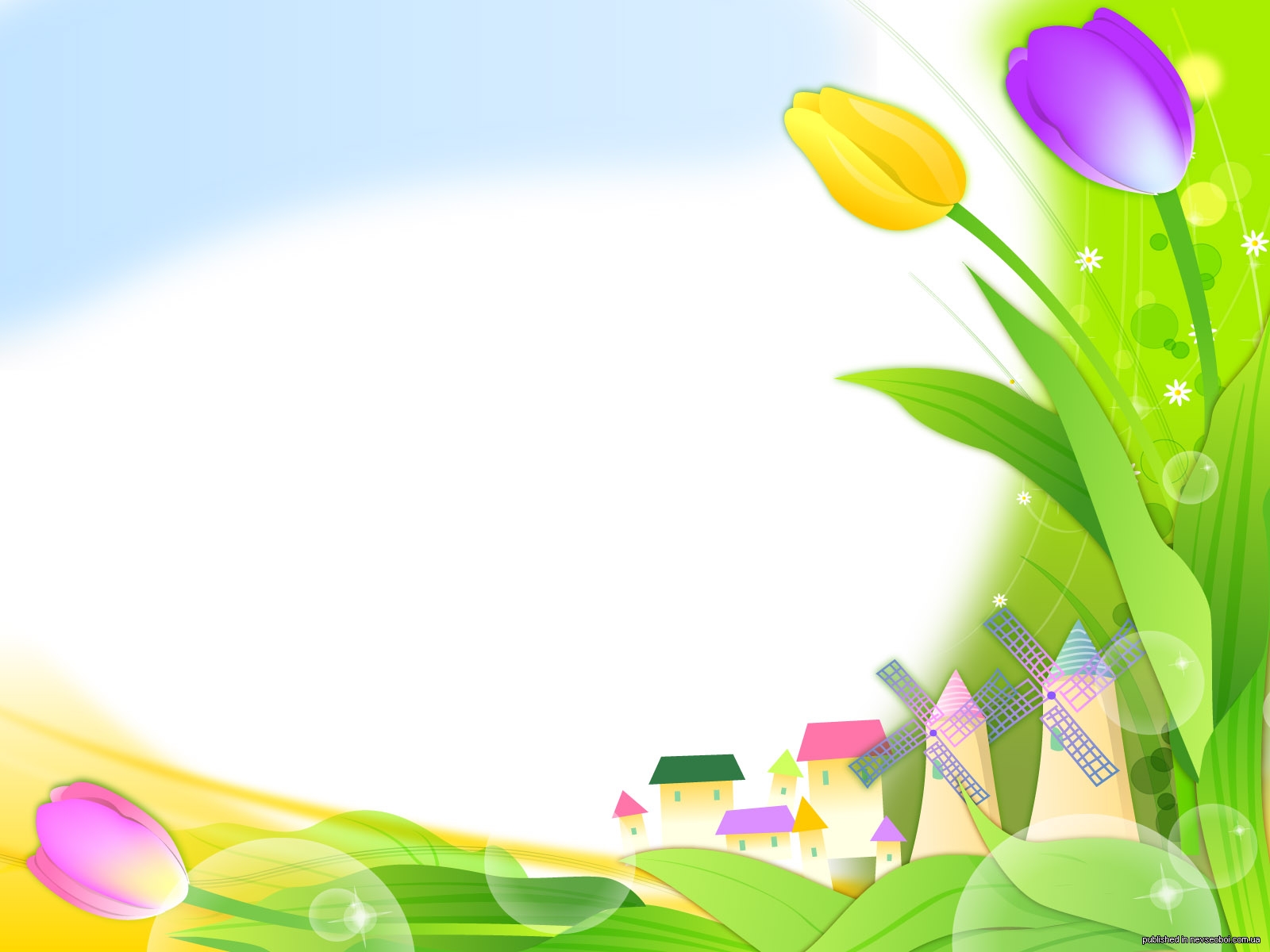 Мастер-класс  
«Пластилинографии»
Подготовила воспитатель МБДОУ «Детский сад  №3 Улыбка» г.Невинномысск
Монастырная Алла Валериевна
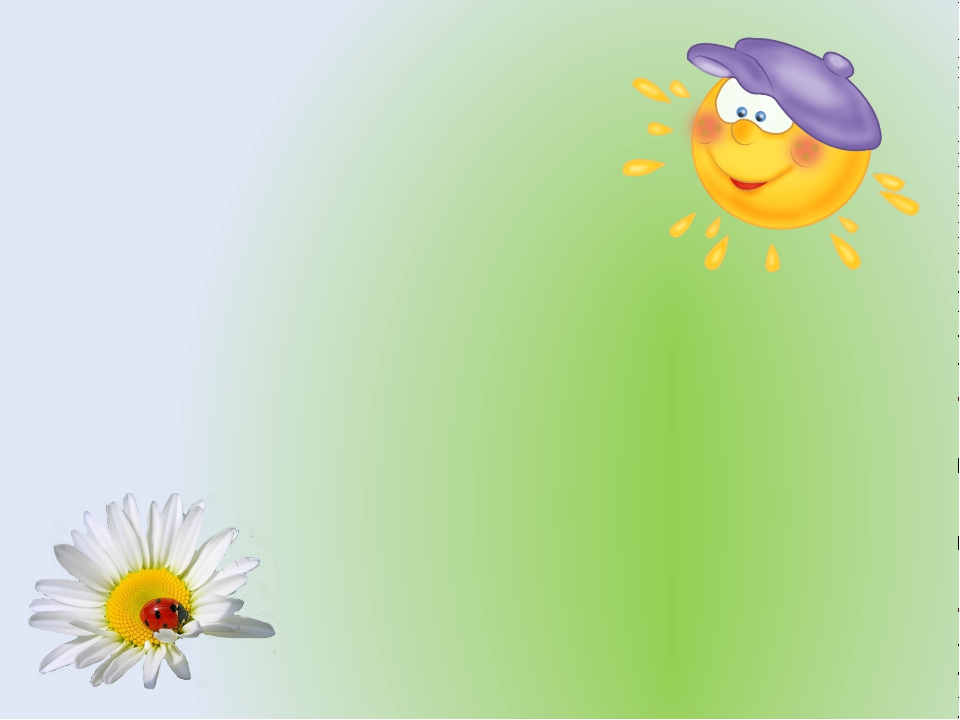 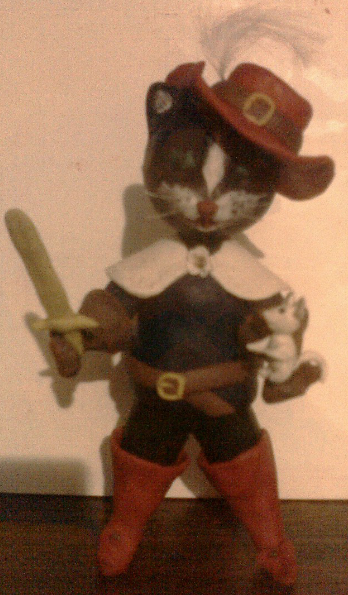 Из пластилина  можно создать объемные фигуры, а также и плоскостные (рельефные) картинки.
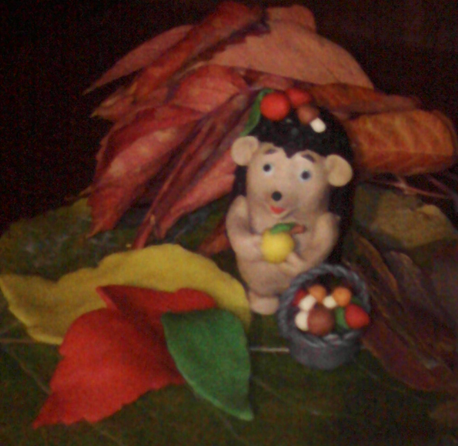 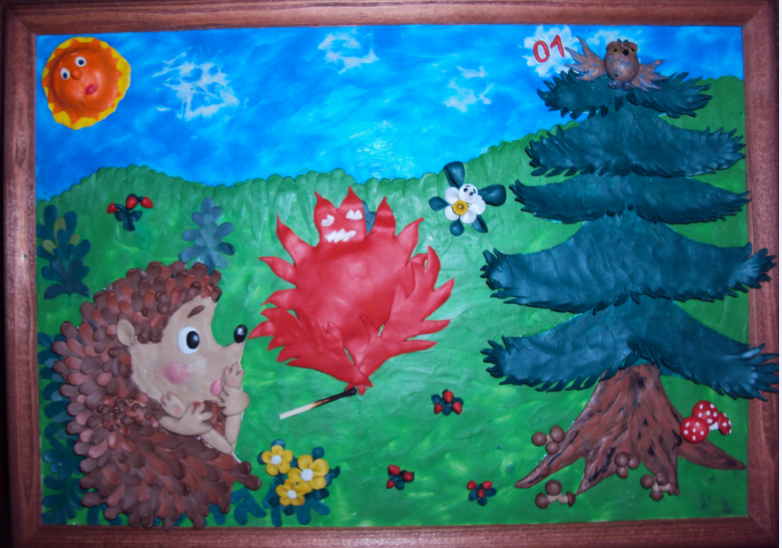 Понятие «пластилинография» имеет два смысловых корня:  
«графия»- создавать, изображать, а «пластилин»- материал, при помощи которого осуществляется исполнение замысла.
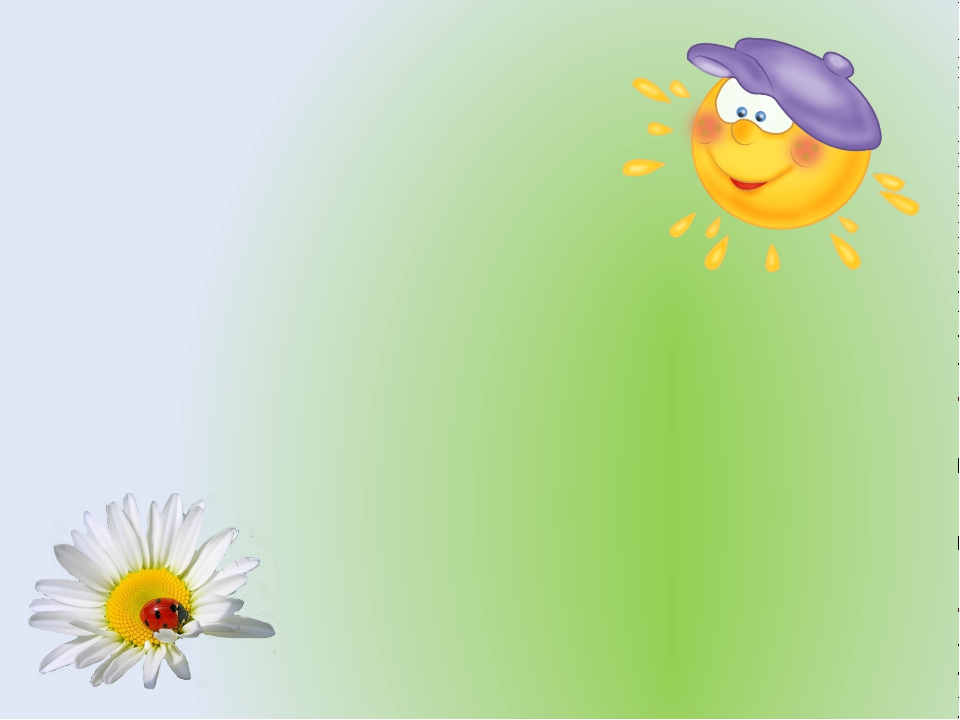 Принцип данной техники- создание лепных картин с изображением более или менее выпуклых объектов на  горизонтальной поверхности
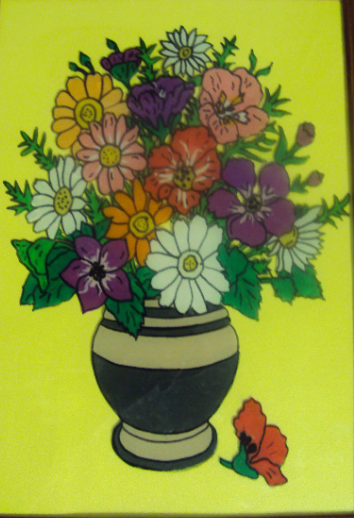 Этапы работы
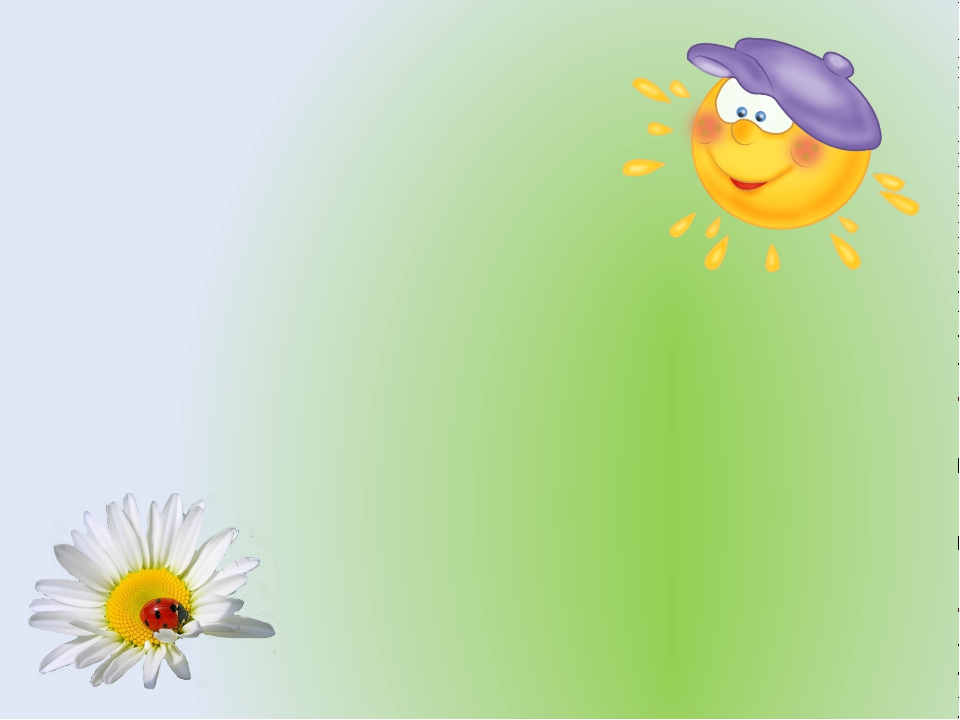 Основной материал - пластилин - пластичный и мягкий материал для творчества, который обладает свойством принимать и держать заданную форму.
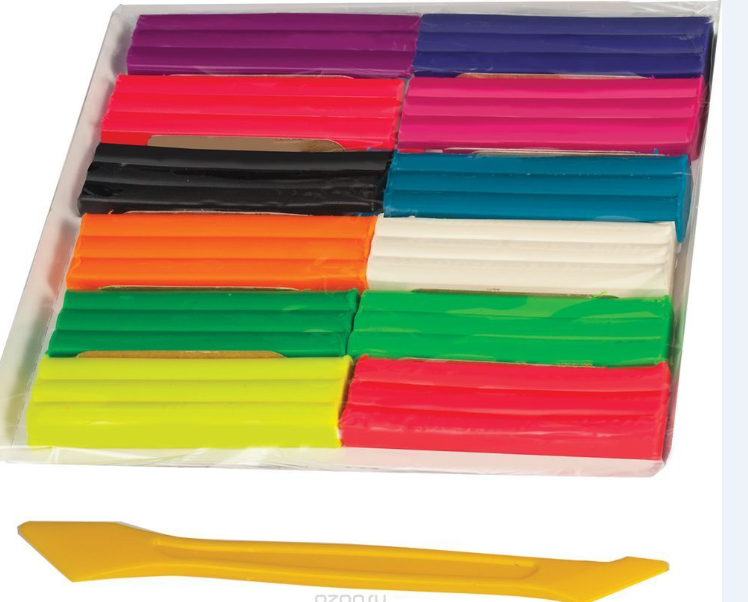 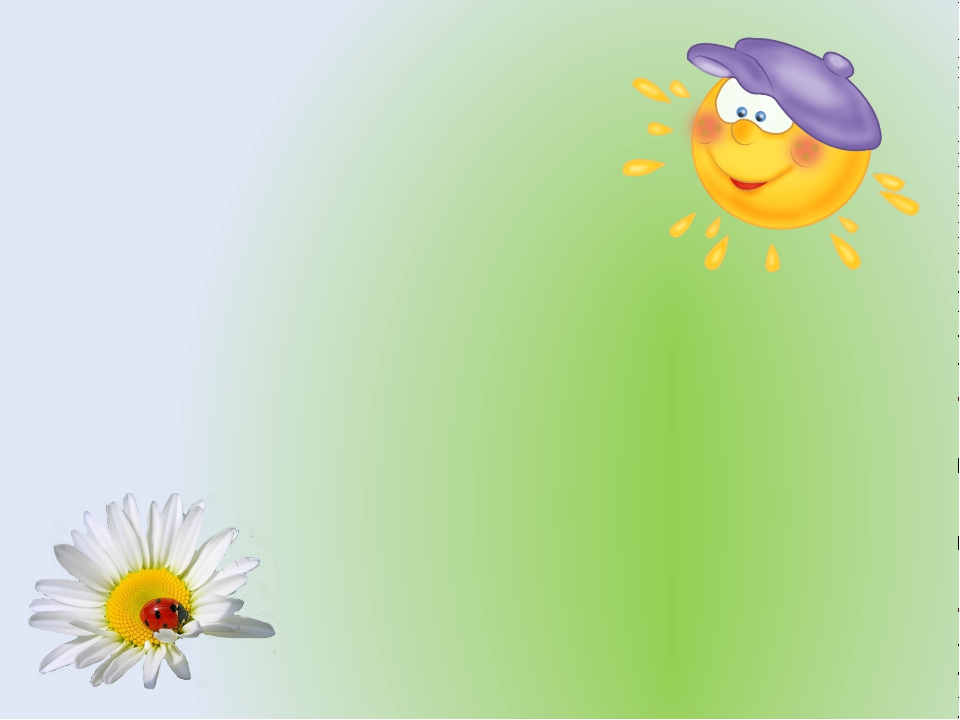 Инструменты для работы с пластилином
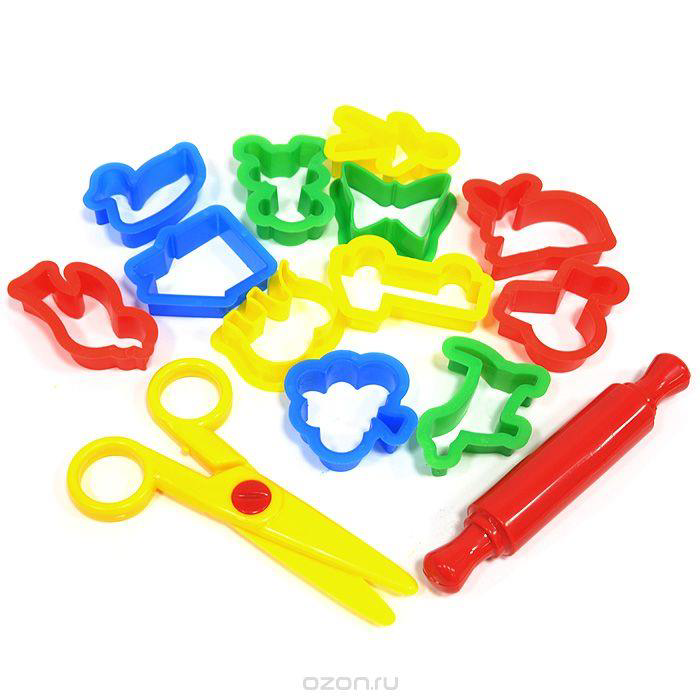 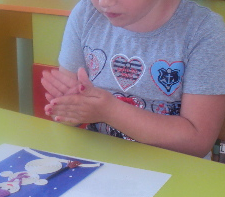 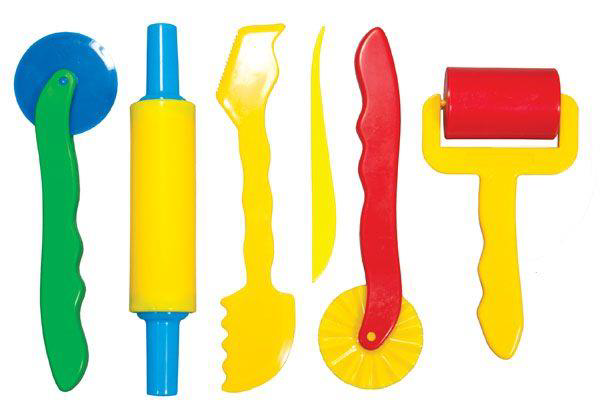 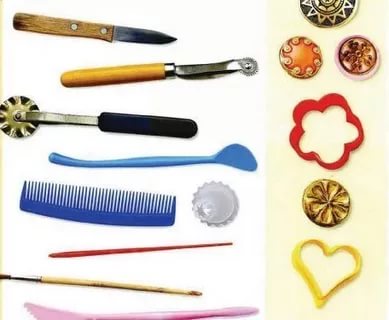 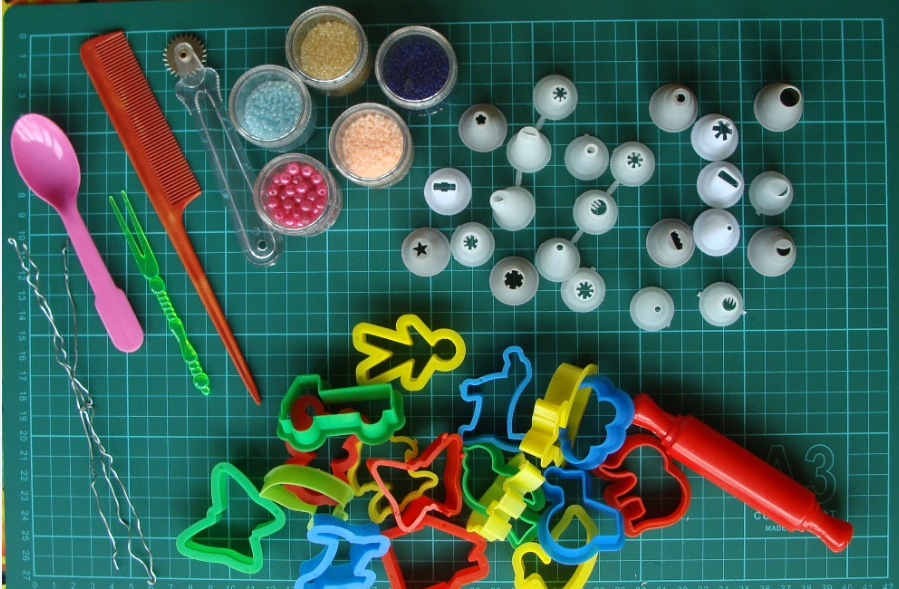 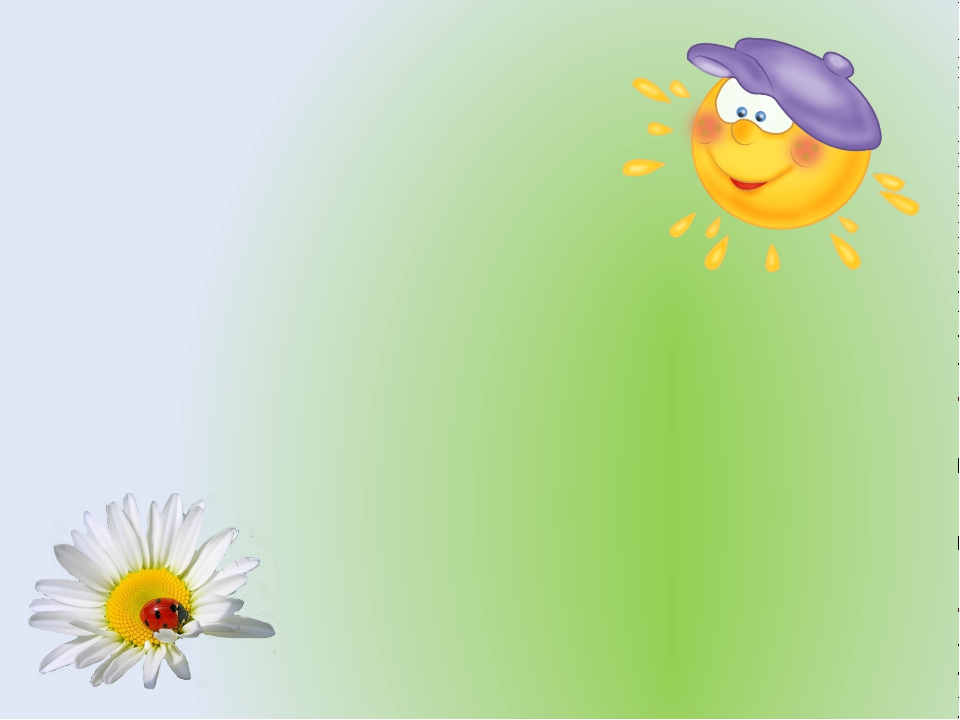 Материал для создания лепных картин:
Плотный картон (однотонный или цветной) с готовым контурным рисунком
Можно также использовать любые плотные поверхности: пластик, стекло, дерево
набор пластилина
салфетка для рук
стеки
бросовый и природный материал (для творческих работ)
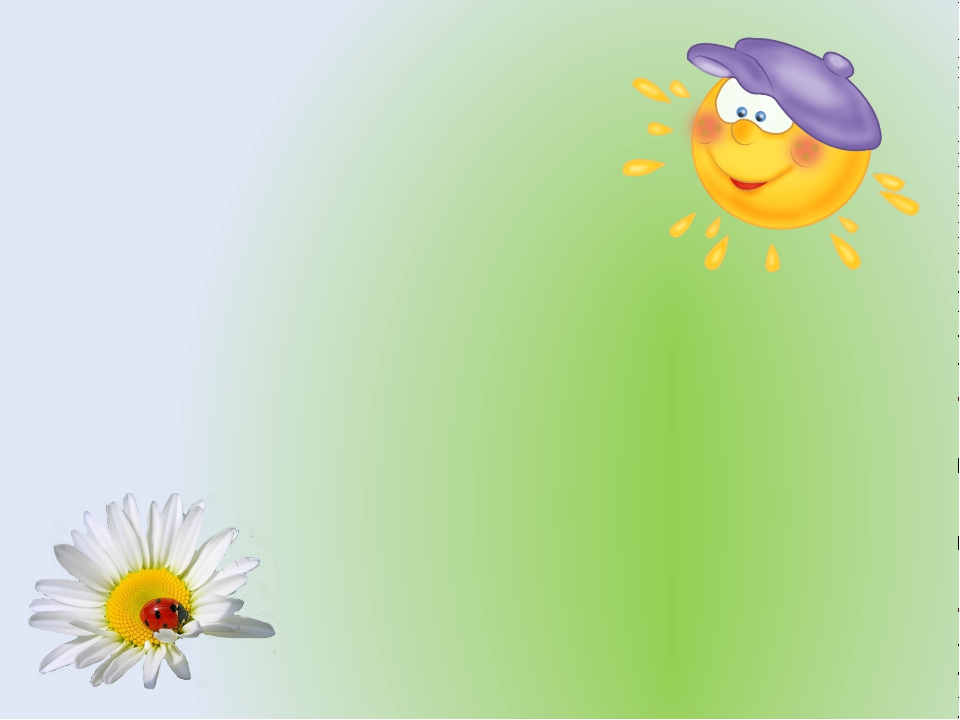 Навыки в работе с пластилином
В занятиях с детьми следует использовать 
простые сюжеты, близкие опыту детей.
Чтобы навыки лучше усвоились, быстрее 
закрепились и не смешивались, следует 
проводить обучение поэтапно: 1.освоить правильную постановку пальцев, приём отщипывания маленького кусочка пластилина от целого куска, учим скатывать шарик между двумя пальчиками, надавливать, вдавливать, размазывать подушечкой пальцев, работать на ограниченно пространстве.
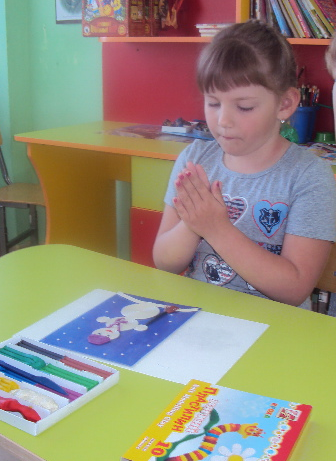 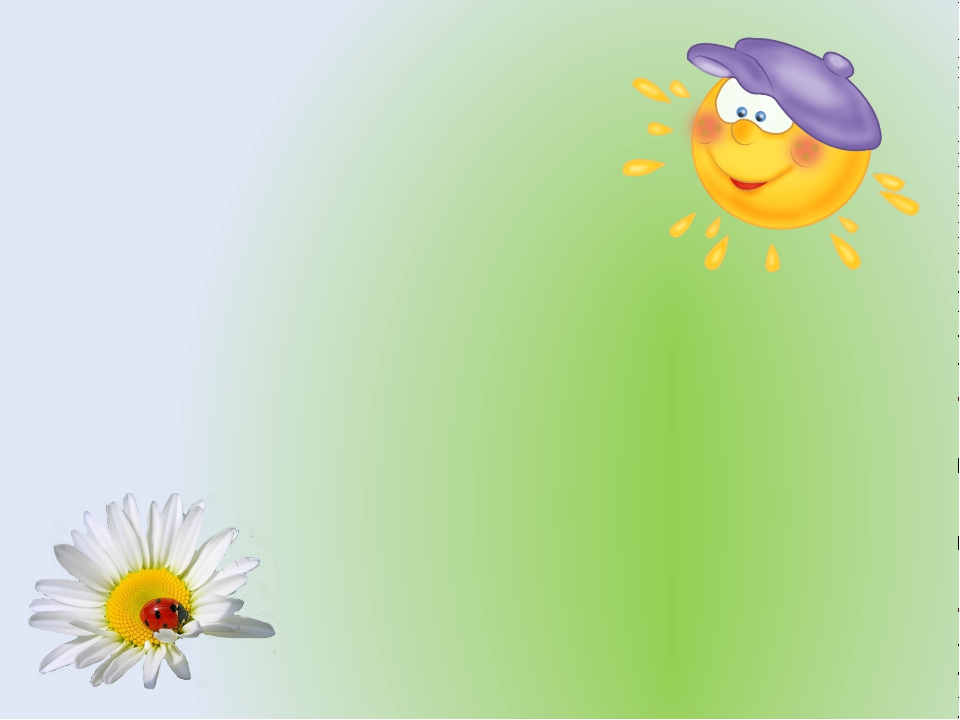 2. более сложные навыки и умения дети приобретают в работе с пластилином: учатся не выходить за контур рисунка, размазывать пластилин, закрашивать рисунок, приём вливания одного цвета в другой.
Основные приёмы: отщипывание, раскатывание, скатывание, сплющивание, налепливание, прижимание, размазывание.
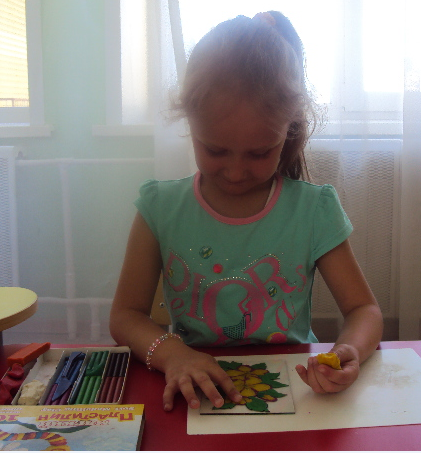 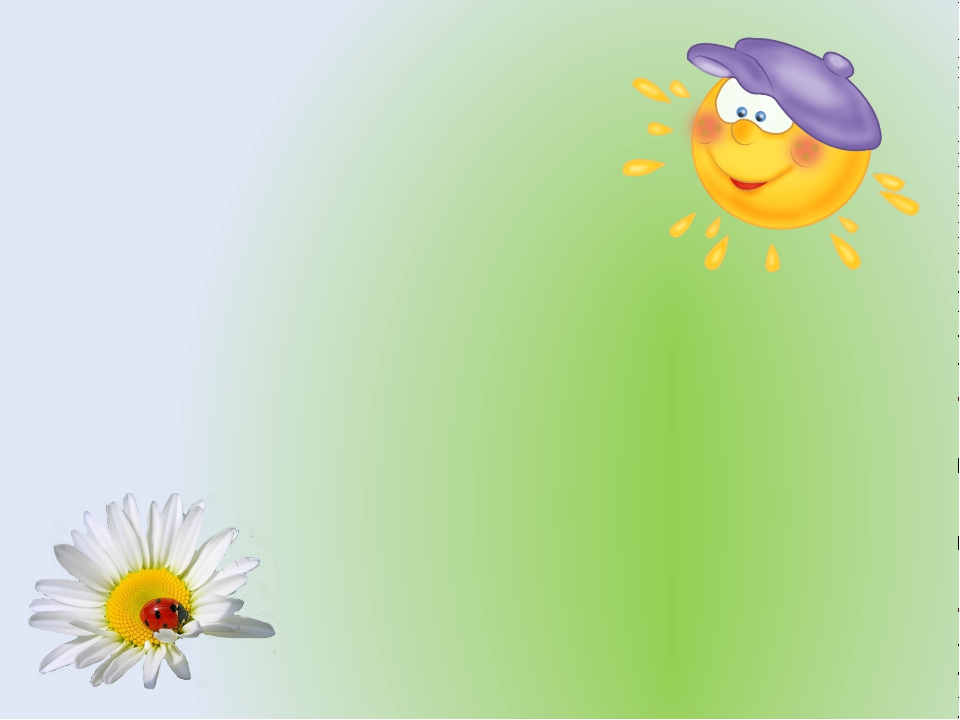 Виды пластилинографии
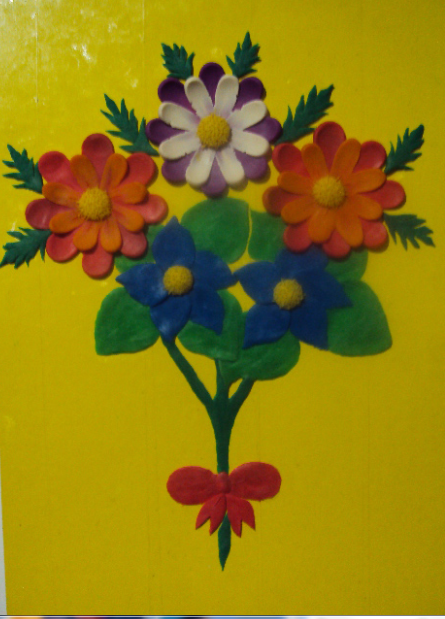 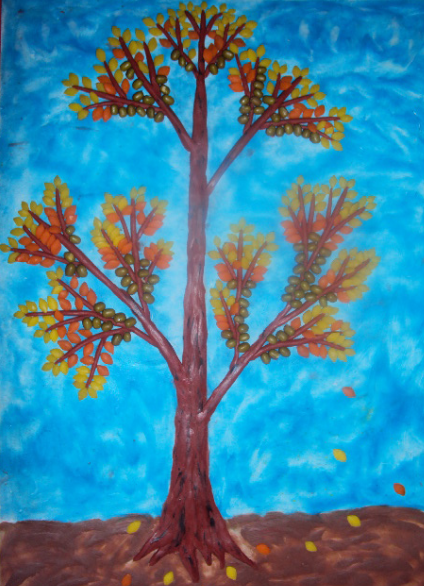 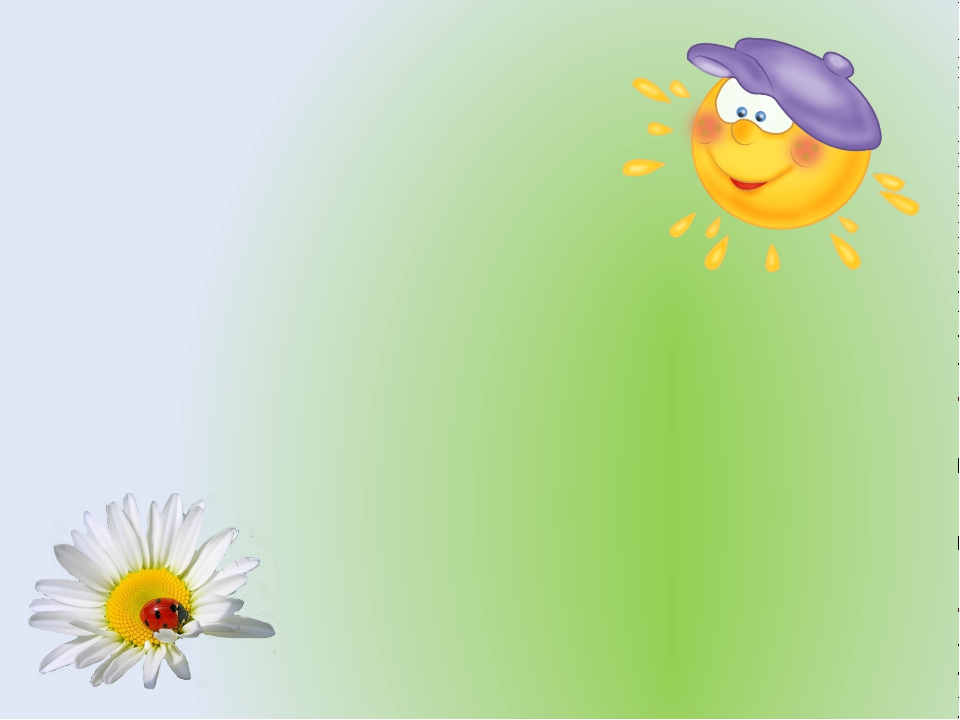 Прямая пластилинография- изображение лепной картины на горизонтальной поверхности
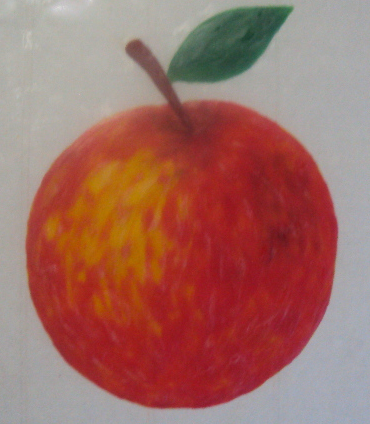 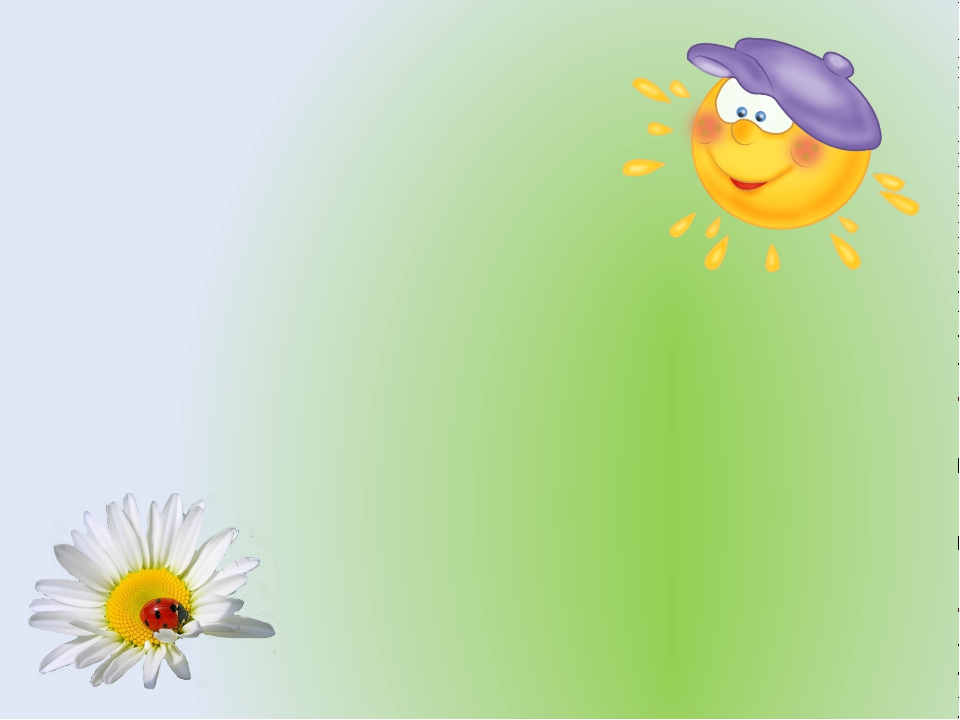 Контурная пластилинография -изображение  объекта по контуру, с использованием «жгутиков»
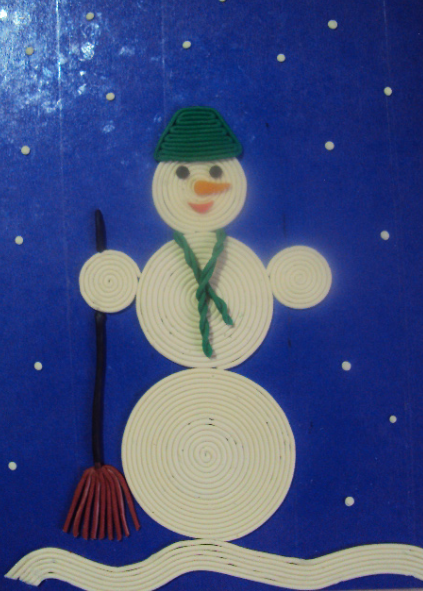 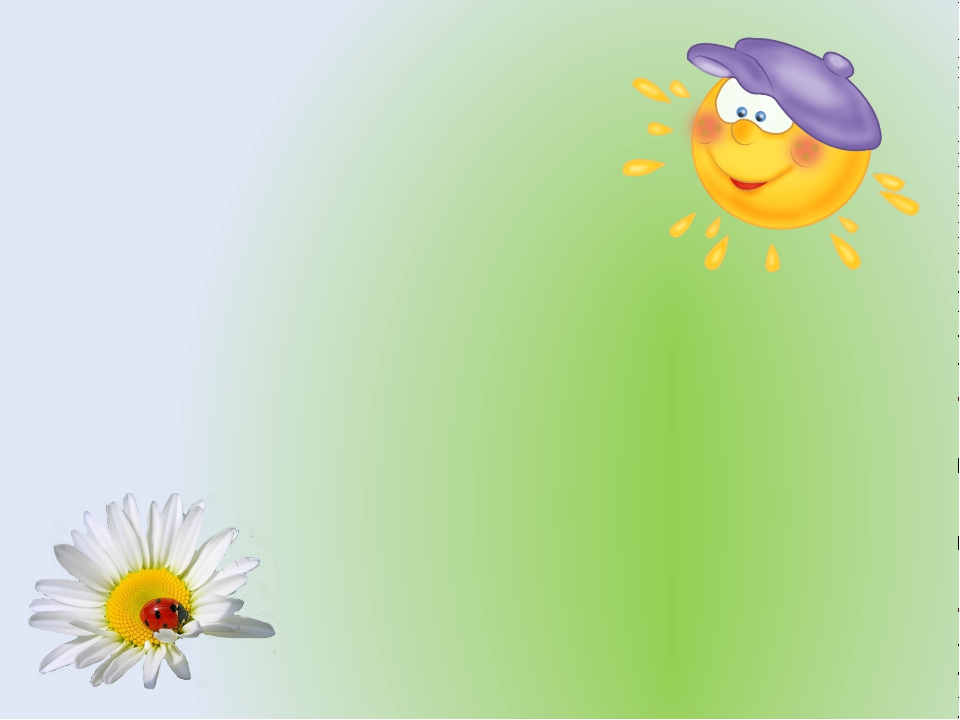 Мозаичная пластилинография-изображение лепной картины на горизонтальной поверхности с помощью шариков из пластилина или шарикового пластилина
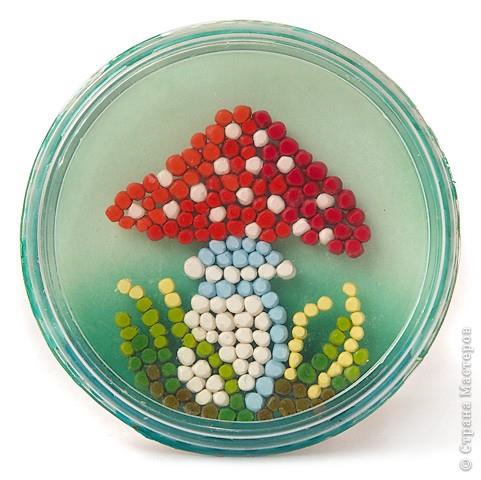 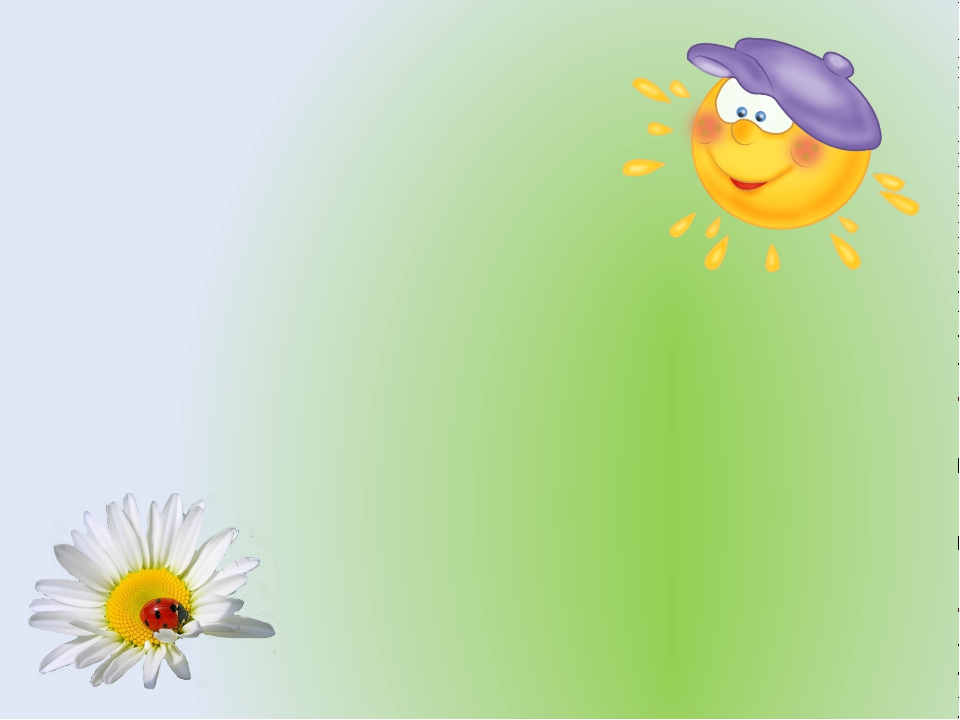 Модульная пластилинография –
Изображение лепной картины с использованием различных элементов – валиков, шариков, дисков.
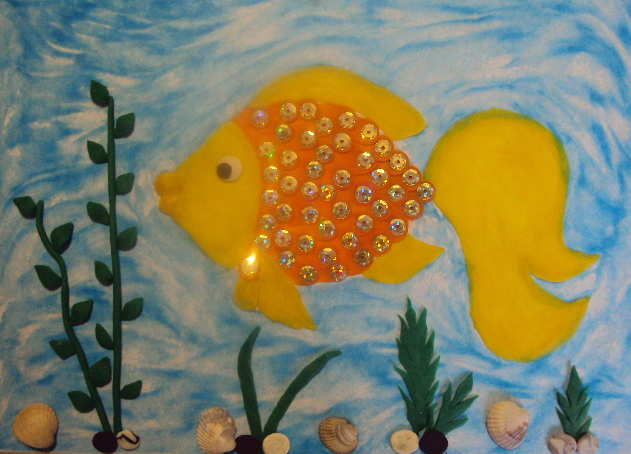 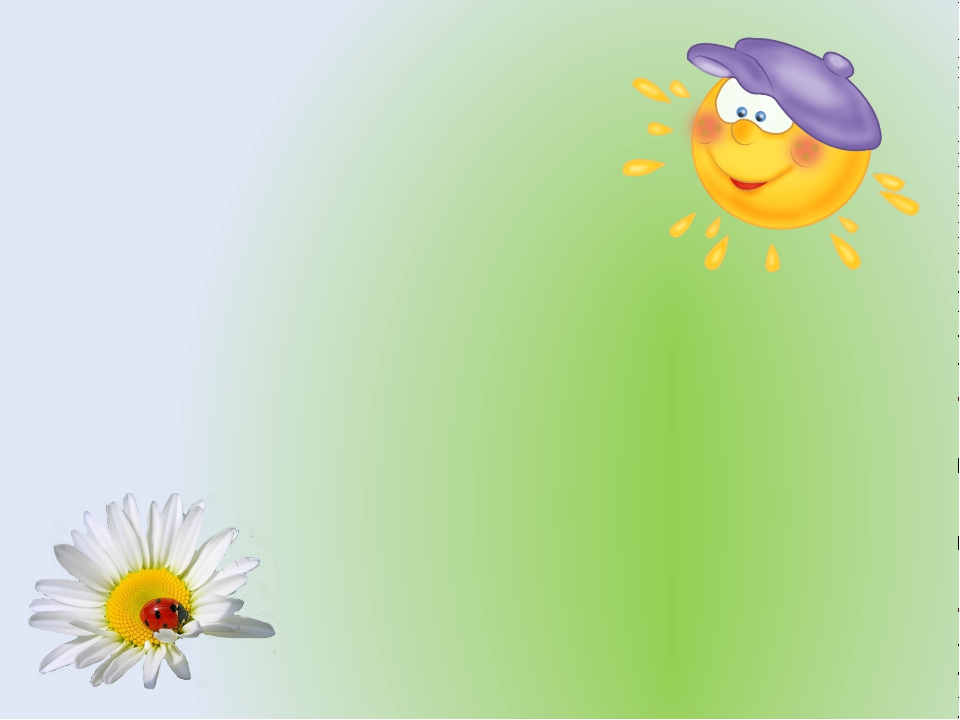 Обратная пластилинография-
(витражная) – изображение лепной картины с обратной стороны горизонтальной поверхности (с обозначением контура)
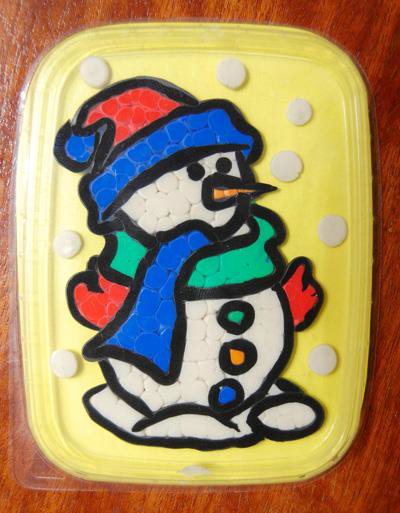 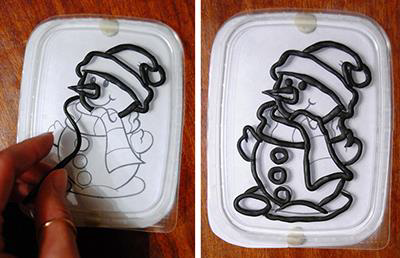 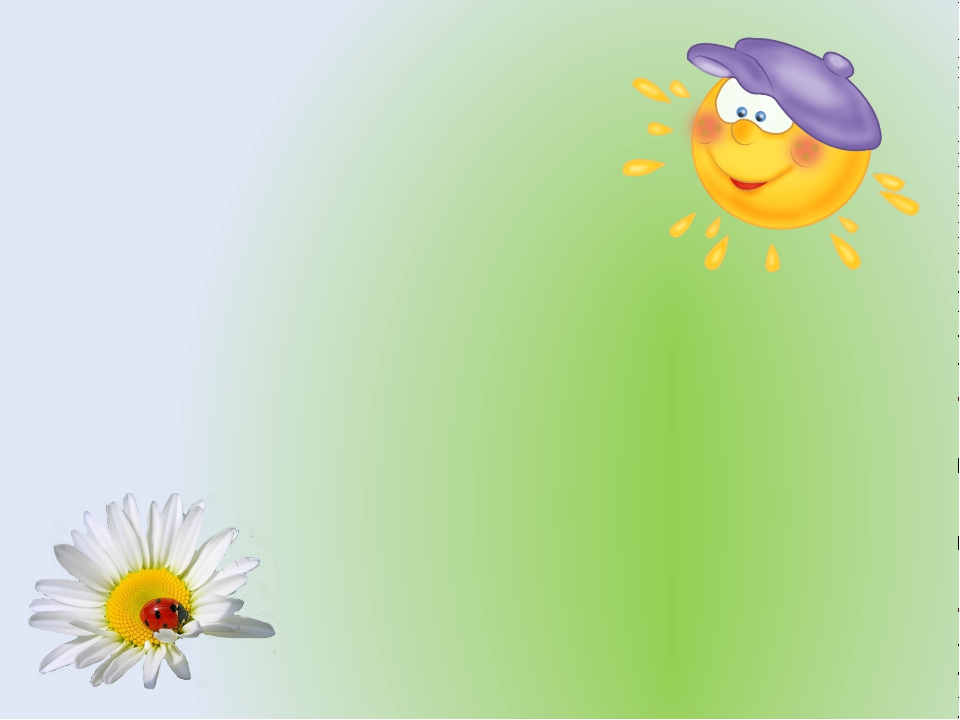 Многослойная пластилинография-
объёмное изображение для которых используются элементы с последовательным соединением слоёв разного цвета
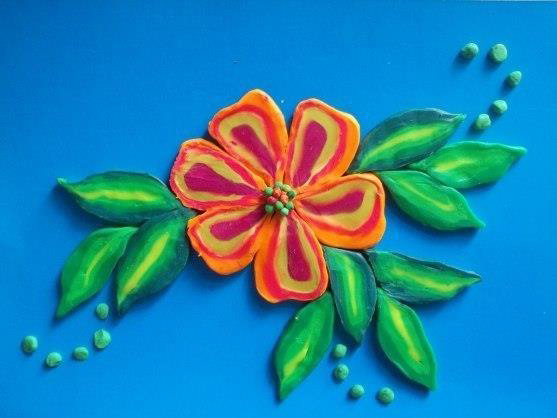 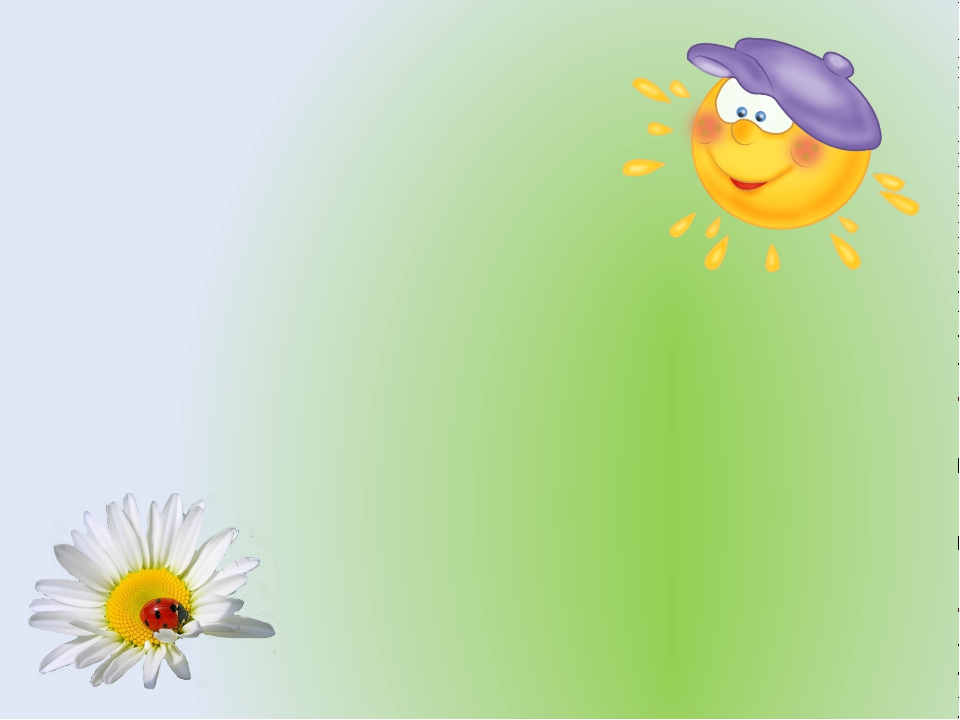 Пошаговая инструкция создания картины техникой пластилинографии
-Выбор композиции и основы пластилинографии
-Перенос композиции на основу
-Выполнение картины
-Создание творческих элементов
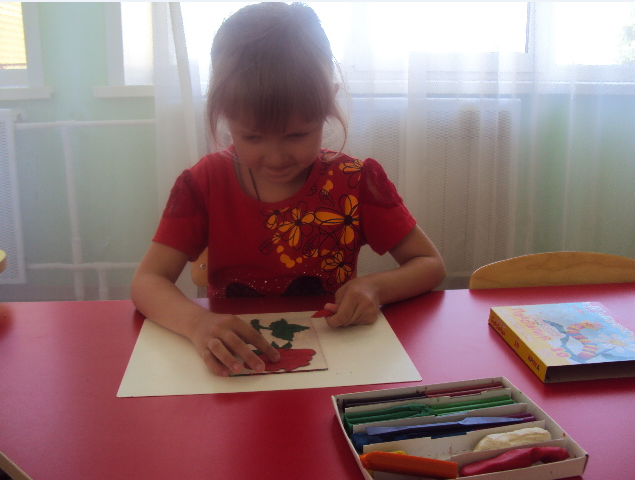 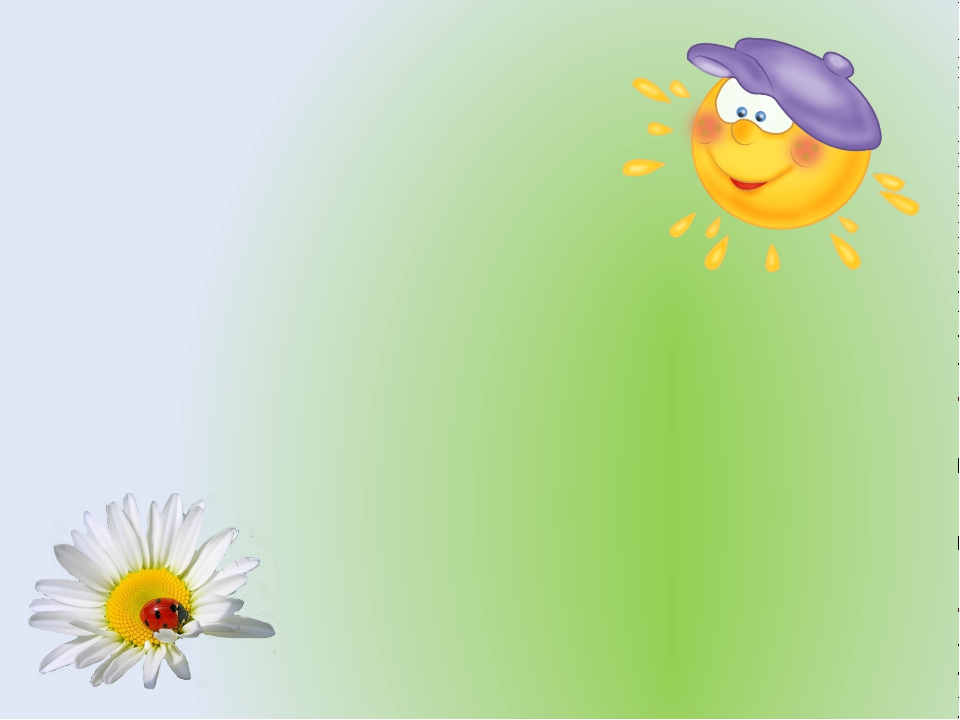 Пластилинография - новый вид декоративного искусства. 
Это очень выразительный вид «живописи» - рисование пластилином. Изготовление пластилиновых картин ярких расцветок с применением различных изобразительных приёмов. Это увлекательное занятие, дающее эстетическое удовольствие от подобного творчества.
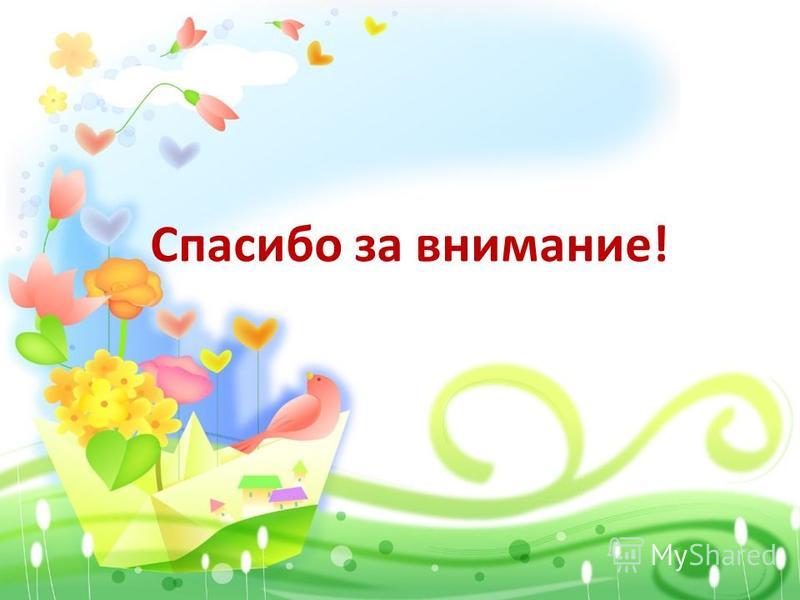